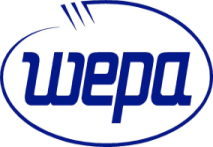 FD-PI-4310 Miejsca magazynowania odpadów w WEPA Piechowice
MAGAZYN ROL
MO-9
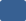 MO-7
MO-1
HALA MASZYNY PM21 Z MAGAZYNEM ROL
MO-6
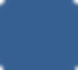 MO-3
OCZYSZCZALNIA
MO-5
CIEPŁOWNIA
HF 30
OCZYSZCZALNIA
MO-4
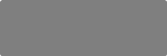 MAGAZYN TECHNICZNY
Magazyn rol
Magazyn rol
MAGAZYN
MO-2
MO-8
HALA  MASZYNY PM2
HALA PRZETWÓRSTWA
WJAZD
MAGAZYN
HALE
PRZETWÓRSTWA
BIUROWIEC
MAGAZYN WYROBÓW GOTOWYCH
WJAZD
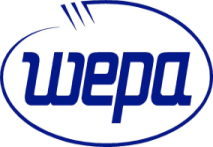 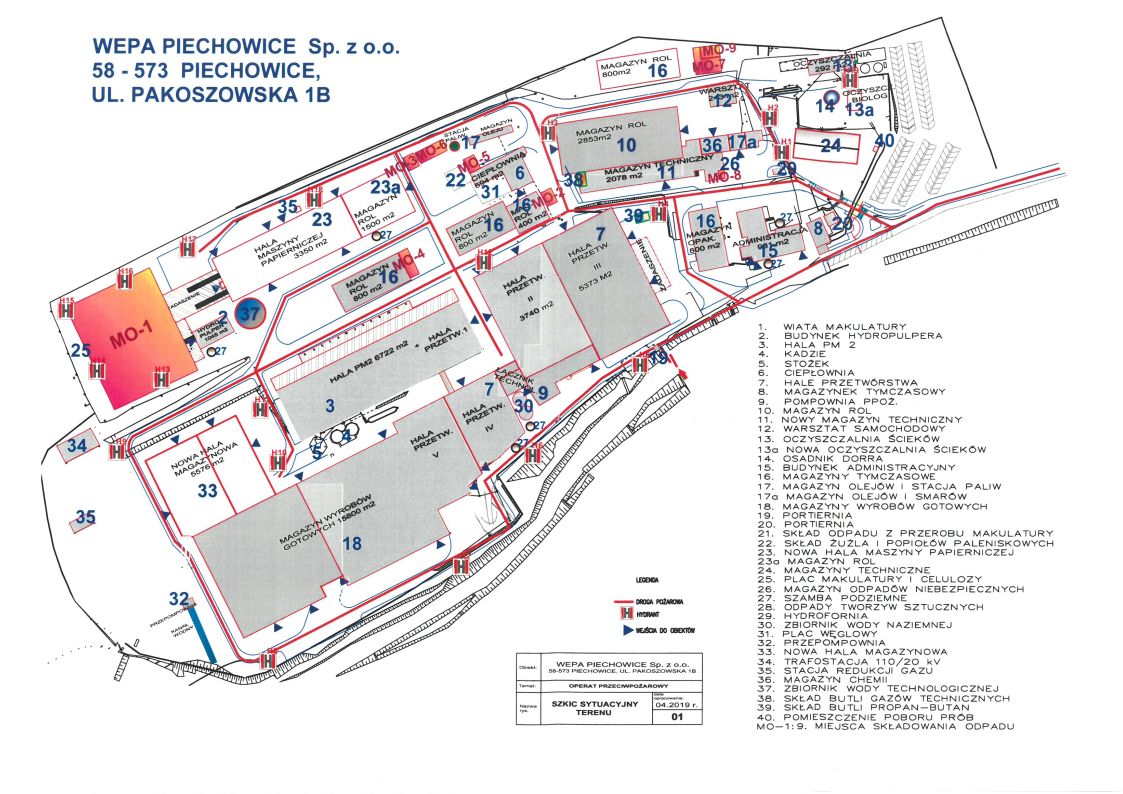 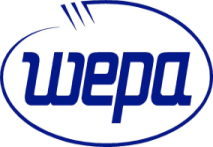 MAGAZYN ODPADÓW MO-1Magazynowanie zakupionej makulatury i odpadu własnego przed procesem przetworzenia R-3
KODY I RODZAJE MAGAZYNOWANYCH ODPADÓW
03 03 08  Odpady z sortowania papieru i tektury przeznaczone do recyklingu 
15 01 01  Opakowania z papieru i tektury 
19 12 01  Papier i tektura
20 01 01  Papier i tektura
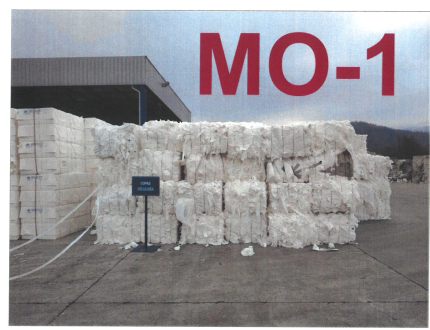 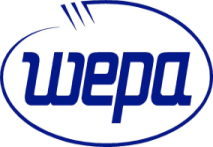 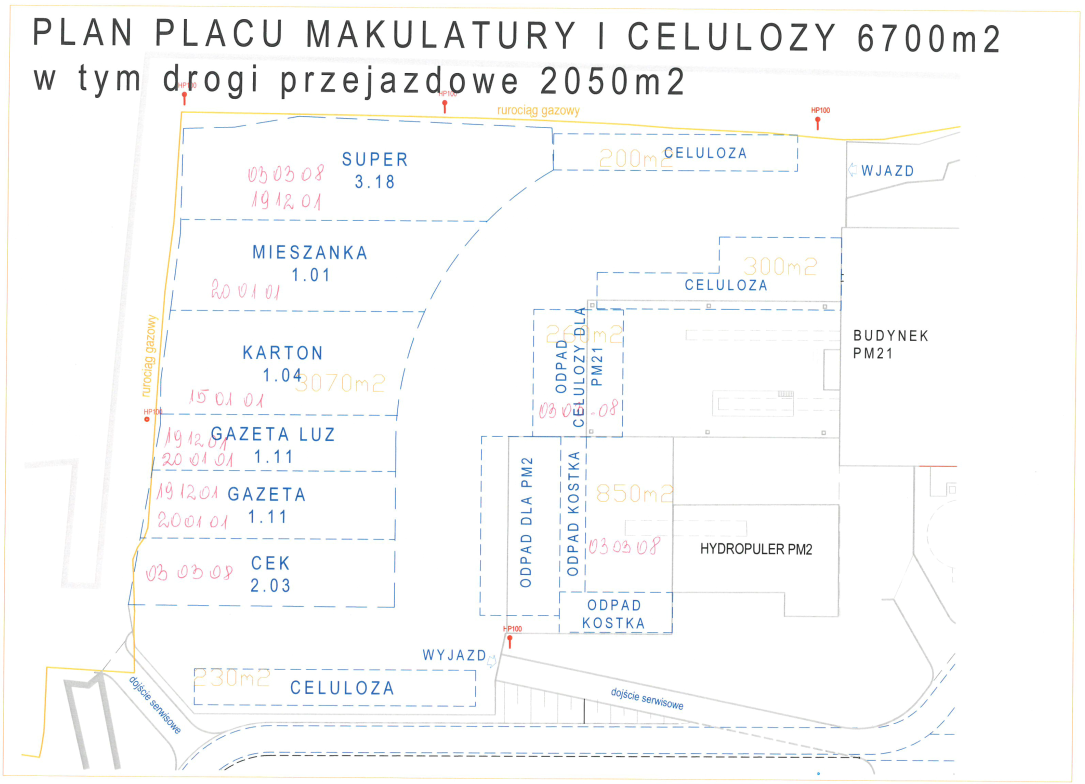 KOD ODPADU
03 03 08
19 12 01
KOD ODPADU  20 01 01
KOD ODPADU 03 03 08
KOD ODPADU  15 01 01
KARTON 1.03
KOD ODPADU 03 03 08
GAZETA 1.11
KOD ODPADU 19 12 01 20 01 01
KOD ODPADU
03 03 08
KOD ODPADU
03 03 08
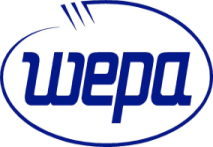 MAGAZYN ODPADÓW MO-2Magazynowanie odpadu własnego z przetwórstwa papieru przed przekazaniem do magazynu makulatury MO-1
KODY I RODZAJE MAGAZYNOWANYCH ODPADÓW
03 03 08  Odpady z sortowania papieru i tektury przeznaczone do recyklingu
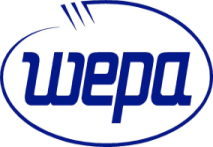 MAGAZYN ODPADÓW MO-3Magazynowanie palet przed przekazaniem firmom posiadającym zezwolenia lub osobom fizycznym
KODY I RODZAJE MAGAZYNOWANYCH ODPADÓW
15 01 03 Odpady opakowań z drewna
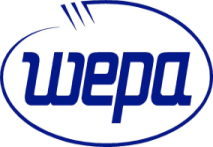 MAGAZYN ODPADÓW MO-4Magazynowanie odpadów przed przekazaniem firmom posiadającym zezwolenia
KODY I RODZAJE MAGAZYNOWANYCH ODPADÓW
15 01 02  Opakowania z tworzyw sztucznych 
17 04 05  Żelazo i stal
03 03 08  Odpady z sortowania papieru i tektury przeznaczone do recyklingu 
17 01 01 Odpady betonu oraz gruz betonowy z rozbiórek i remontów
17 01 02  Gruz ceglany
17 09 04  Zmieszane odpady z budowy, remontów i demontażu inne niż wymienione w 
17 09 01, 17 09 02, 17 09 03
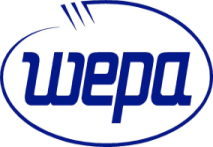 MAGAZYN ODPADÓW MO-5Magazynowanie żużlu i popiołów paleniskowych
KODY I RODZAJE MAGAZYNOWANYCH ODPADÓW
10 01 01 Żużle, popioły paleniskowe i pyły z kotłów ( z wyłączeniem pyłów z kotłów wymienionych w 10 01 04)
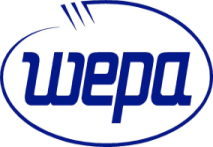 MAGAZYN ODPADÓW MO-6Magazynowanie osadów i  odrzutów
KODY I RODZAJE MAGAZYNOWANYCH ODPADÓW
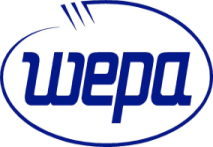 MAGAZYN ODPADÓW MO-7Magazynowanie odpadów
KODY I RODZAJE MAGAZYNOWANYCH ODPADÓW
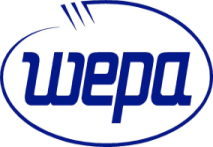 MAGAZYN ODPADÓW MO-7 cd.Magazynowanie odpadów
KODY I RODZAJE MAGAZYNOWANYCH ODPADÓW
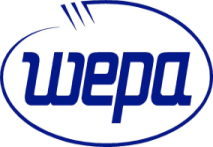 MAGAZYN ODPADÓW MO-8Magazynowanie odpadów NIEBEZPIECZNYCH
KODY I RODZAJE MAGAZYNOWANYCH ODPADÓW
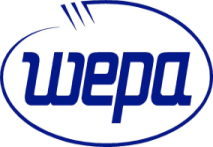 MAGAZYN ODPADÓW MO-9Magazynowanie odpadów NIEBEZPIECZNYCH
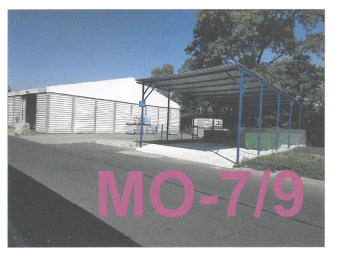 WSTAWIĆ ZDJĘCIE
KODY I RODZAJE MAGAZYNOWANYCH ODPADÓW